Oswoić autyzmPrzygotowała: Ewa Marchlewska2018rok
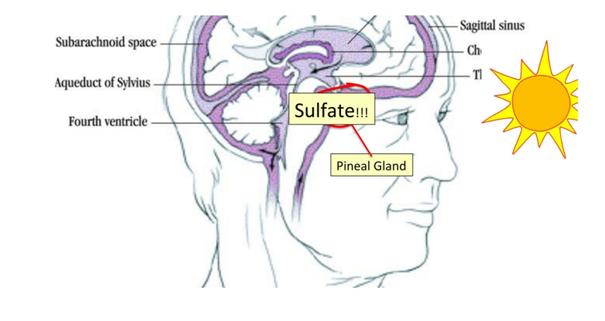 „ Wyobraźmy sobie , że nagle pewnego dnia budzimy się i świat wygląda inaczej niż dotychczas: obrazy są przejaskrawione, pojawiają się wyłącznie kolory podstawowe albo jest ich nadmiar, cukier smakuje kwaśno, woda jest gorzka, dotyk nieprzyjemny, a dźwięki sprawiają nam ból. Okazuje się, że to nowe postrzeganie dotyczy tylko nas. Pozostali ludzie nie zauważają żadnych zmian. U nich postrzeganie odbywa się według powszechnie obowiązujących zasad. Jesteśmy sami, osamotnieni, nierzadko przerażeni . Tak właśnie może wyglądać świat dziecka z autyzmem”.
Co to jest autyzm?Termin „wczesny autyzm dziecięcy został wprowadzony w 1943r. Przez Leo Kannera. W tym samym czasie Hans Asperger opisał łagodniejszą postać autyzmu znaną później pod nazwą zespołu Aspergera. Spektrum zaburzeń autystycznych ASD obejmuje obecnie :-upośledzenie w zakresie komunikacji,-upośledzenie w zakresie współżycia społ.-występowanie stereotypowych wzorców zachowań. Autyzm jest zespołem zaburzeń rozwojowych ujawniających się w pierwszych trzech latach życia dziecka.
Co to jest autyzm? Autyzm- jest to całościowe zaburzenie rozwoju, specyficzny rodzaj zachowani , złożony problem natury zdrowotnej. Do określenia osób, które wykazują część objawów autyzmu lekarze ożywają innych grup : syndrom Aspergera, syndrom Retta. Autyzm to zespół nitypowych zachowań dziecka możliwy do zdiagnozowania w oparciu o przeprowadzona diagnozę. Autyzmu nie da się zdiagnozować na podstawie przeswietlenia, badania krwi. Diagnoza autyzmu winna obejmować wizytę u lekarza specjalisty ( np. neurologa, psychiatry) oraz logopedy innych specjalistów, którzy zalecą rezonans magnetyczny, tomografie komputerowa i inne badania np. badanie poziomu siarczanów w organizmie. Często autyzmowi towarzyszą inne problemy zdrowotne np. alergie, zaburzenia pracy jelit ( bigunki lub zaparcia)
PrzyczynaPrzyczyna występowania autyzmu nie została do końca zdiagnozowana. Wpływ na ujawnienie się tej choroby maja choroby matki przebyte w okresie ciąży:  cukrzyca, zatrucie ciążowe, przyjmowane leki.Znaczenie mają również:- skłonność rodzinna do występowania tego typu chorób,- wiek rodziców, - niedobory witamin, - płeć dziecka,- zawartość witaminy D w organiźmie matki oraz dziecka,- zawartość siarczanów w organizmie matki i dziecka,
Sygnały autyzmu występujące u małych dzieci.- nagły płacz lub śmiech,- niezwykłe przywiązanie do przedmiotów,- niestandardowa zabawa zabawkami ( np. układanie w rzędach),- nadmierna aktywność lub pasywność,- trudności w budowaniu relacji z innymi dziećmi,- nadwrażliwość lub podwrażliwość na bodźce wzrokowe, dźwiękowe ,- brak reakcji mimicznych np. radość w sytuacjach wesołych, smutek w smutnych,- brak mowy lub duże trudności z wymową,- bak akceptacji zmian,- nieświadomość zagrożeń,- brak reakcji na własne imię.
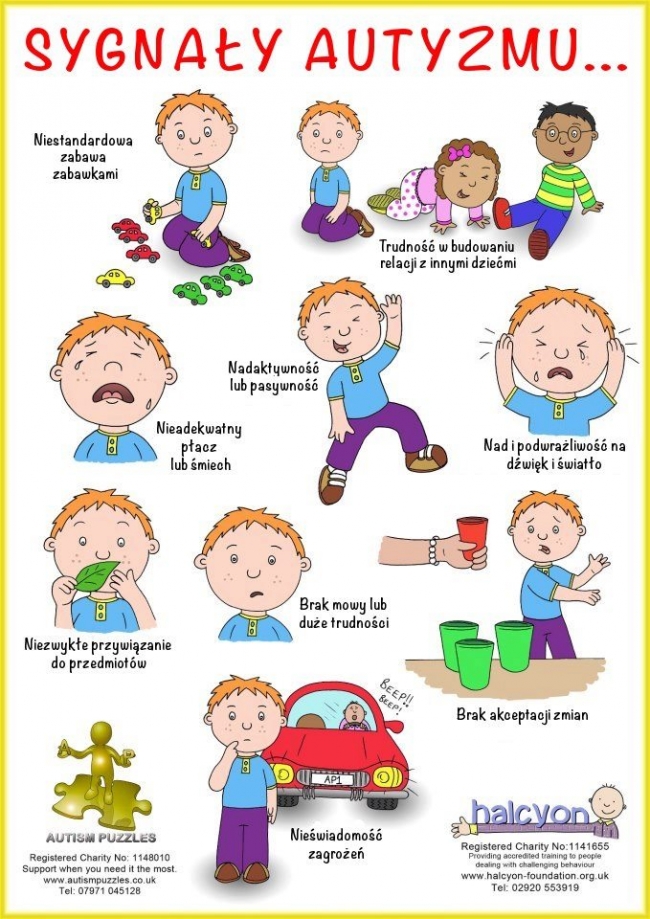 Objawy autyzmuU różnych dzieci objawy tej choroby mogą być różne i mogą występować w różnym nasileniu.1. Myślenie- brak niezależnej zdolności rozumowania, brak umiejętności dostrzegania związku między wyobraże-niem i zdarzeniem, występowanie problemów ze zrozumie-niem co się dzieje wokół nich i czego się od nich oczekuje, towarzyszący im niepokój jest reakcją na niepewność.2. Nadmierne koncentrowanie się na szczegółach, z ograniczoną zdolnością do uznawania pierwszeństwa któregoś z detali. Dotyczy to szczegółów wzrokowych, słuchowych.3. Rozproszenie uwagi- trudności z uwaga dowolna, koncentrują się na tym, co je interesuje.4. Konkretne myślenie- dzieci te maja problemy z myśleniem symbolicznym, abstrakcyjnym.
Objawy autyzmu
5. Problem z łączeniem faktów.6. Problem z zachowaniem kolejności działań.7. Problem z przeniesieniem doświadczeń na inne sytuacje.8. Trudności ze zrozumieniem świata z perspektywy drugiej osoby co uniemożliwia im przewidzenie i zrozumienie motywów działań innych ludzi.9.Kłopoty z panowaniem nad swoimi emocjami- nagły płacz, wybuchy słowne, agresja , skłonność do tracenia kontroli nad swoim zachowaniem, często pojawiające się problemy ze snem.10. Występowanie czynności powtarzalnych ( stereotypów) – często długie godziny spędzają na powtarzaniu np. rysowania jednego wzoru, inne to chodzenie w kółko, miętolenie chustki.Dzieci te wymagają wręcz aby otoczenie było niezmienne gdyż nawet drobna zmiana może wytrącić je z równowagi. Często też mają problemy z jedzeniem – słaby apetyt, powtarzalność potraw, które jedzą.
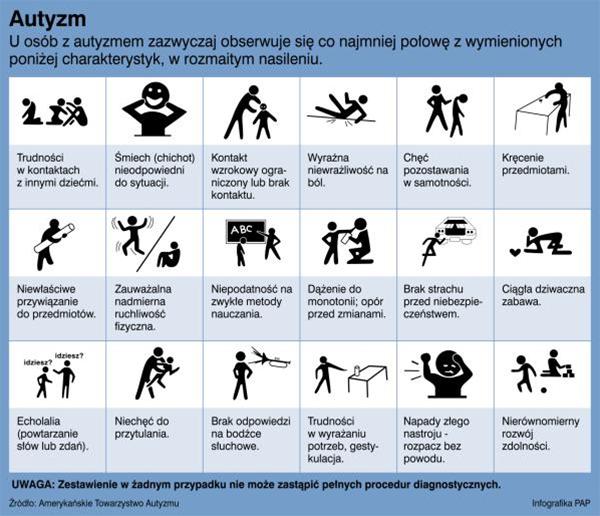 Jak postępować z dzieckiem z autyzmem?
Nie ma leczenia dla osób z autyzmem, ale można nauczyć się z nimi żyć i pomóc im przystosować się do świata. Chociaż często są to osoby słodkie,  bywają też bardzo trudne. Trzeba wiedzieć, jak do nich podejść. Uczyć, ale nie zmuszać. Respektować ich przestrzeń i upodobania. Powoli wyciągać z nich to, co najlepsze. Otwierać nie za szybko na świat, jeśli się boją wychodzić z domu. Bo oni nie lubią zmian, ale wprowadzane powoli będą akceptowane. Niektórzy są całkiem samodzielni ale np. mogą nie lubić spotkań twarzą w twarz i tzw. rozmów o pogodzie. To może ich skutecznie zbić z tropu. Osoby z autyzmem, z racji tego, że często nie zdają sobie sprawy z zagrożenia, mogą np. wybiec nagle na ulicę. A ponieważ często wyglądają zupełnie ” normalnie”, zareagujemy z wiadomą złością.
Jak postępować z dzieckiem z autyzmem?
Postępowanie z takimi ludźmi to przede wszystkim cierpliwość i zrozumienie. Ciągłe edukowanie siebie i innych w rodzinie. Otwartość i tolerancja. Poznawanie swojego dziecka. Każdy człowiek z autyzmem ma inne potrzeby i zdolności, więc praca z nimi wygląda inaczej w każdym przypadku. Ważne są jednostajność i rutyna np. spożywanie posiłków o tej samej porze każdego dnia czy kąpiele. Dzieci szybko wpadają w gniew albo odczuwają silne lęki. Dlatego jednostajność jest ważna, żeby to zminimalizować.
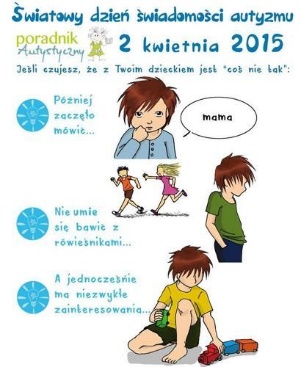 Według najnowszych danych statystycznych około 1,5 tysiąca urodzonych w 2015 roku w Polsce dzieci uzyska diagnozę ze spektrum autyzmu.